Technical Training Program on Parliamentary Oversight Mechanisms
Module 1: Introduction to the Basic Concepts of the Parliamentary Oversight of the ISFs
Prof. dr. Em. Paul Ponsaers
Introduction: The Strategic Plan
Strategic Objectives of the Strategic Plan for the GNAT
Introduction
1. The “Trias Politica”
2. The five golden principles of “oversight”
3. The meaning of “oversight”
4. The objectives of “oversight”
5. Different forms of “oversight”
6. Parliamentary oversight on ISFs
7. Conditions of parliamentary oversight
SO 1. Improving the participatory capacity of the GNAT by engaging with other stakeholders including Civil Society Organisations (CSOs) and universities.
SO 2. Establishing an effective parliamentary oversight of ISFs’ together with an independent oversight body
SO 3. Strengthening budgetary oversight of the ISFs.
SO 4. Reforming the relations between the Parliament and Executive for strengthening the oversight of the ISFs.
SO 5. Reorganizing the structure of the parliamentary committees in line with the current governmental system
We return to these SOs during the Interactive Session
Technical Training Program on Parliamentary Oversight Mechanisms
2
1. The “Trias Politica”
Oversight on governmental action can be seen as one of the pillars of the rule of law. It was already contained in Montesquieu's idea of ​​the “separation of powers” and the resulting “balance of power”
Introduction
1. The “Trias Politica”
2. The five golden principles of “oversight”
3. The meaning of “oversight”
4. The objectives of “oversight”
5. Different forms of “oversight”
6. Parliamentary oversight on ISFs
7. Conditions of parliamentary oversight
Parliament

Parliaments vote laws.
The Constitution defines strictly the domain of the law.
Proposals for laws are often the result of governmental negociations concerning the criminal law policies in the domain of securitytique pénale du ministre de la Justice
Legislator
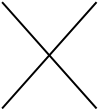 Executive
Government 

The Minister of Interior is responsible for the criminal policy executed by the ISFs


The Minister of Justice is responsible for the the criminal policy executed by the Public Prosecutor’s Office and the executions of sanctions and prisons
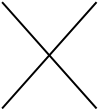 Judiciary 
Judges and investigating judges:  judges in an autonomous and independant way
Judiciary
Technical Training Program on Parliamentary Oversight Mechanisms
3
2. The five golden principles of “oversight”
Introduction
1. The “Trias Politica”
2. The five golden principles of “oversight”
3. The meaning of “oversight”
4. The objectives of “oversight”
5. Different forms of “oversight”
6. Parliamentary oversight on ISFs
7. Conditions of parliamentary oversight
Oversight deals always about the actions of others. Oversight of one's own actions is at most reflective and “self-supervision” is in fact non-existent. Oversight is never “in the shoes of the performer”; 
It is always about protecting legal standards. Oversight aims to monitor behavior that is prescribed by law; 
Oversight does not create new interests or values: it is therefore conservative in nature (“don’t change the rules of the game during the game”);
The lack of oversight leads to blind execution: there is no confrontation between actions and standards;
Oversight is designated by others / third parties with a system of standards to be applied. In the public sector, that system of standards is based on regulations. In other words, there is always a legal basis for supervision by public actors.
Technical Training Program on Parliamentary Oversight Mechanisms
4
3. The meaning of “oversight”
“Oversight” has multiple meanings
Introduction
1. The “Trias Politica”
2. The five golden principles of “oversight”
3. The meaning of “oversight”
4. The objectives of “oversight”
5. Different forms of “oversight”
6. Parliamentary oversight on ISFs
7. Conditions of parliamentary oversight
A managerial definition: “Oversight involves collecting information about whether an action meets the requirements set for it, subsequently forming an opinion about it and possibly intervening as a result thereof’
A juridical definition: “only when a body explicitly has an intervention option in law, is this body designated as a supervisor”
Three core competencies are always included :
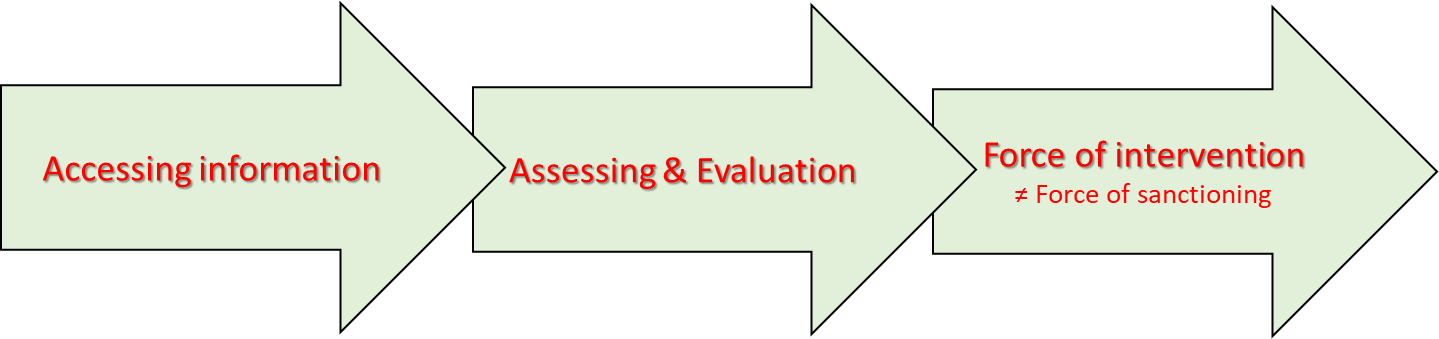 Interventions take place on the basis of a legal or formal authority and by means of informal influence on the other.
An instance can form an opinion about decisions of another organ. This opinion is expressed in a communication.
All information regarding ISFs should be public or at least must be available to public regulators.
Technical Training Program on Parliamentary Oversight Mechanisms
5
4. The objectives of “oversight”
Why organize oversight?
Introduction
1. The “Trias Politica”
2. The five golden principles of “oversight”
3. The meaning of “oversight”
4. The objectives of “oversight”
5. Different forms of “oversight”
6. Parliamentary oversight on ISFs
7. Conditions of parliamentary oversight
Maintaining the legal order in the best way
To achieve fair and efficient litigation, in accordance with 
the rule of law and 
the relevant (international) standards
1. Guaranteeing the democratic legitimacy of a system or a body. 
Bodies or services have independent room to act, within the framework of the legislation. Oversight provides insight into and supports the corrective possibilities of - ultimately - the legislator itself. 
→ As long as the legislator makes no changes to the system or the powers of the body, it is legitimate.
Technical Training Program on Parliamentary Oversight Mechanisms
6
4. The objectives of “oversight”
Introduction
1. The “Trias Politica”
2. The five golden principles of “oversight”
3. The meaning of “oversight”
4. The objectives of “oversight”
5. Different forms of “oversight”
6. Parliamentary oversight on ISFs
7. Conditions of parliamentary oversight
2. In line with the legitimacy of the system and the acting body, oversight aims to ensure that the body concerned acts in accordance with the law and the general interest.
→ This is often defined as the interest of the supervisory and higher levels of governance.
3. Oversight creates insight into the standards of good governance. 
Oversight makes explicit standards of good practices which the supervisory bodies and persons assess. 
→ This provides a public insight into the standards according to which the execution of the process must take place. About these issues is a normative value debate.
4. With this normative insight, the oversight body influences the actions of the body placed under scrutiny. 
→ Sometimes informal, but usually through forms of jurisprudence and policy rules, political judgments or otherwise, influence takes place.
Technical Training Program on Parliamentary Oversight Mechanisms
7
4. The objectives of “oversight”
Introduction
1. The “Trias Politica”
2. The five golden principles of “oversight”
3. The meaning of “oversight”
4. The objectives of “oversight”
5. Different forms of “oversight”
6. Parliamentary oversight on ISFs
7. Conditions of parliamentary oversight
5. Oversight provides 'checks and balances', a division of powers to prevent a possible concentration of power. Certain decisions are not exclusively attributed to one actor. Appeals, directions and standards (for example the violence instruction) are examples of this. 
→ These powers are withheld from the primary responsible actor: consultation and coordination with a higher body is necessary or revision of the decisions is open.
6. Gathering knowledge about how systems work in practice.
It concerns quality, accessibility and efficiency (effectiveness) as well as the safeguarding of personal freedoms or rights of individuals with regard to authority. 
→ Legislation and practice constantly influence each other: oversight provides some of the insights through which the legislator can assess whether the system as a whole generates the desired outcomes.
Technical Training Program on Parliamentary Oversight Mechanisms
8
4. The objectives of “oversight”
Introduction
1. The “Trias Politica”
2. The five golden principles of “oversight”
3. The meaning of “oversight”
4. The objectives of “oversight”
5. Different forms of “oversight”
6. Parliamentary oversight on ISFs
7. Conditions of parliamentary oversight
7. Oversight also promotes the efficiency of the actions of organs. 
After all, if the implementation adheres to the standards, these are considered to be efficient. 
→ Supervision often includes judgments about the correct use of public funds. We also want supervision to be effective.
8. → The same objective can be to promote quality. 
E.g. the Education Inspectorate explicitly aims to stimulate the quality of education by means of oversight.
Technical Training Program on Parliamentary Oversight Mechanisms
9
5. Different forms of “oversight”
The difference between internal and external oversight
Introduction
1. The “Trias Politica”
2. The five golden principles of “oversight”
3. The meaning of “oversight”
4. The objectives of “oversight”
5. Different forms of “oversight”
6. Parliamentary oversight on ISFs
7. Conditions of parliamentary oversight
Internal oversight refers to the supervision that is organized within an actor itself (hierarchical oversight of the police within the police itself). 
External supervision is supervision that is organized outside the actor by other supervisory bodies (for example, the Public Prosecution Service that supervises the police, but also the independent complaints committee and the Ombudsman). Finally, by instituting legal remedies (such as appeal, cassation and opposition), participants in the process can challenge criminal decisions, and thus also exercise external supervision.
The difference between oversight on operational management and policy-oriented oversight
There is also oversight of operational management and business processes, to check whether the actions of ISFs are in accordance with the law. This can lead to disciplinary sanction. This is not the main focus of this training. 
The focus is on the question whether the ISFs are “doing the right things in a good way”, in other words we wonder if “we have the ISFs that we want”. Several indicators can be used for that, measuring impacts, effects, and goal achievements. Also the number of complaints by citizens concerning ISFs can be part of this evaluation.
Technical Training Program on Parliamentary Oversight Mechanisms
10
6. Parliamentary oversight on ISFs
The parliamentary mission is considered to determine the role of Parliament, in other words the Mission contains the definition of the role of Parliament, answering the “What” question.
In most States the role of Parliament is defined as:
Scrutiny: Check and challenge the work of the Executive
Legislation: Make good laws and change existing laws
Debating: Debate the important issues of the day
Budget Control: Check and approve Government spending
Introduction
1. The “Trias Politica”
2. The five golden principles of “oversight”
3. The meaning of “oversight”
4. The objectives of “oversight”
5. Different forms of “oversight”
6. Parliamentary oversight on ISFs
7. Conditions of parliamentary oversight
“Scrutiny”
General: 
“to check and to challenge the work of the Executive”: need for direct communication with the Executive and can obtain documents from the Executive; Liaison offices with the Executive;
carry out parliamentary inquiries = the sword of the Parliament; specific competencies; expertise; proportional participation of all political groups
Specific concerning ISFs: 
minimally access to information from the Executive, but also maximally complemented by other resources
parliamentary inquiries = way to learn about ISFs
independent complaint systems; criteria for independence; oversight on the complaint system itself
Technical Training Program on Parliamentary Oversight Mechanisms
11
6. Parliamentary oversight on ISFs
“Legislation”
General: 
“to produce laws and change existing laws and doing this in a qualitative way”: 
need of clear RP; adequate organizational, research and expert capacity, also of the presence of legislative experts
Specific concerning ISFs: 
the cornerstone for a performant scrutiny on ISFs is the presence of a law for all ISFs: Oversight needs a solid legal base to be adequately organized
leading questions: (1) Who has authority and leadership over the ISFs for which matter?; (2) What are the tasks and competences of ISFs?; (3) How should these tasks be executed and what is prohibited?
Introduction
1. The “Trias Politica”
2. The five golden principles of “oversight”
3. The meaning of “oversight”
4. The objectives of “oversight”
5. Different forms of “oversight”
6. Parliamentary oversight on ISFs
7. Conditions of parliamentary oversight
“Debating”
General: 
“balance between the rights of the majority, and those of the minorities/opposition”; agenda-setting, voting procedures, nominations in line with the principle of proportionality;
Specific concerning ISFs: 
Specialized parliamentary committee for dealing with security related matters, that has the power to randomly scrutinize the functioning of ISFs
Technical Training Program on Parliamentary Oversight Mechanisms
12
6. Parliamentary oversight on ISFs
“Budget Control”
General: 
power “to execute budget control at the level of programmes and projects”
“to execute the right to approve or to reject (supplementary) budget proposals”, etc. 
Specific concerning ISFs: 
specialized parliamentary committee for dealing with security related matters, that has the power to randomly scrutinize the functioning of ISFs
goal: a realistic and fair allocation of the budget for ISFs and distribution of budgetary means within these institutions, but can also be used as an instrument to steer the security policy in the direction Parliament desires, making the assessment of expenditure for specific objectives mandatory
Introduction
1. The “Trias Politica”
2. The five golden principles of “oversight”
3. The meaning of “oversight”
4. The objectives of “oversight”
5. Different forms of “oversight”
6. Parliamentary oversight on ISFs
7. Conditions of parliamentary oversight
“Participation”
General: 
the participation of stakeholders from civil society by means of parliamentary hearings, surveys, round table meetings, online and town hall meetings
optimal communication with civil society (receptive and distributing)
Specific concerning ISFs: 
discuss annual reports on police performance; the reporting of an independent complaints system of citizens 
development of internal & external expertise
Technical Training Program on Parliamentary Oversight Mechanisms
13
7. Conclusion: Conditions for parliamentary oversight
Parliament has the competence to organize oversight on the executive, its policies and its actions. This doesn’t exclude internal oversight, to the contrary.

Solid legal standards for the organization of oversight and Rules of Procedure are essential to realize this.

Parliament needs good and frequent information to exercise oversight; as well policy-oriented as organizational: direct communication, documents and research.

Oversight must matter: It has an impact on the action of others.

Oversight implies always “checks and balances” (appeal, revision, cassation…), the existence of higher bodies.

Oversight is a permanent process, checking the effectiveness, quality of outcomes & fundamental rights. In sum it is a form of monitoring.

Oversight implies budget control: are public funds correctly used?

Oversight on ISF’s implies specialization.
Introduction
1. The “Trias Politica”
2. The five golden principles of “oversight”
3. The meaning of “oversight”
4. The objectives of “oversight”
5. Different forms of “oversight”
6. Parliamentary oversight on ISFs
7. Conditions of parliamentary oversight
Technical Training Program on Parliamentary Oversight Mechanisms
14